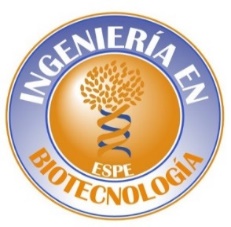 UNIVERSIDAD DE LAS FUERZAS ARMADAS - ESPEDEPARTAMENTO CIENCIAS DE LA VIDA Y DE LA AGRICULTURACARRERA DE INGENIERÍA EN BIOTECNOLOGÍA
TRABAJO DE TITULACIÓN PREVIO A LA OBTENCIÓN DEL TÍTULO DE INGENIERO EN BIOTECNOLOGÍA
“Diseño de un constructo génico que potencie la expresión de lipopéptidos de la familia kurstakinas en Bacillus thuringiensis para la aplicación como biosurfactantes”
Erazo Román, Danny Paúl
Directora: Koch Kaiser, Alma Rosel Mgs.
Sangolquí, 17 de marzo de 2021.
1
INTRODUCCIÓN
Petróleo
Infraestructura para extracción y transporte
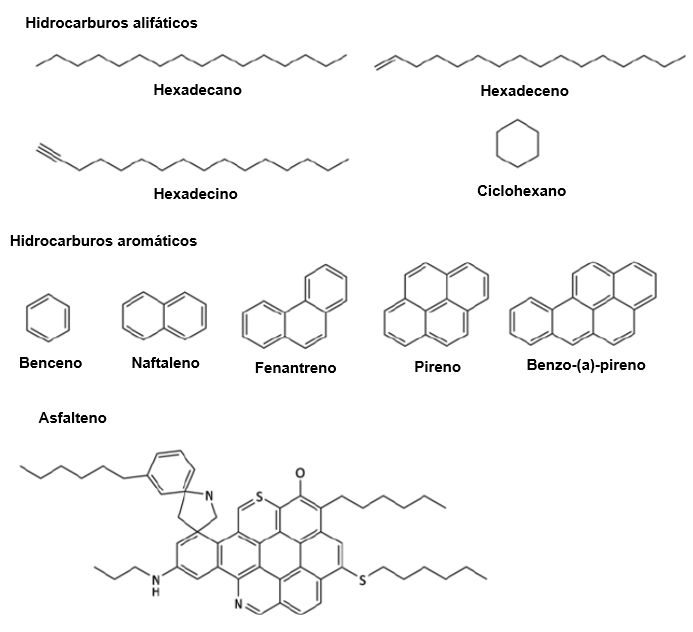 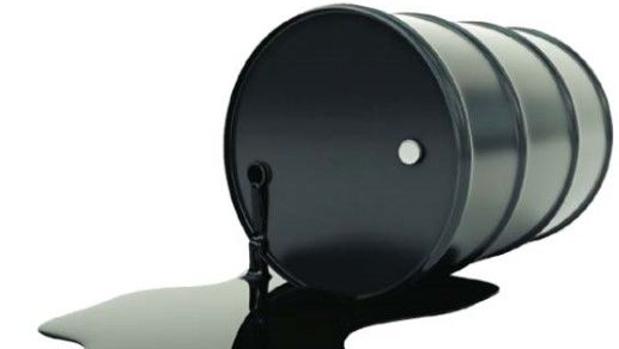 Eventos accidentales:
- Estructura
- Operador
(González, J., 2020)
Crudo
Daños al entorno y poblaciones aledañas
Composición compleja
Hidrocarburos
(Shahsavari, E., et al., 2020)
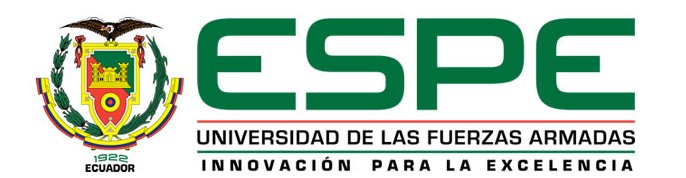 (WWF, 2021) (Hanania et al., 2017) (Secretaría de Energía República de Argentina, 2003)
2
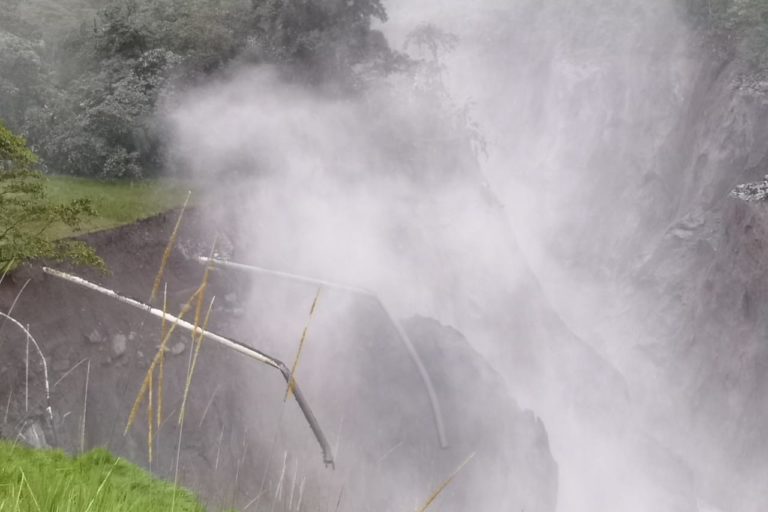 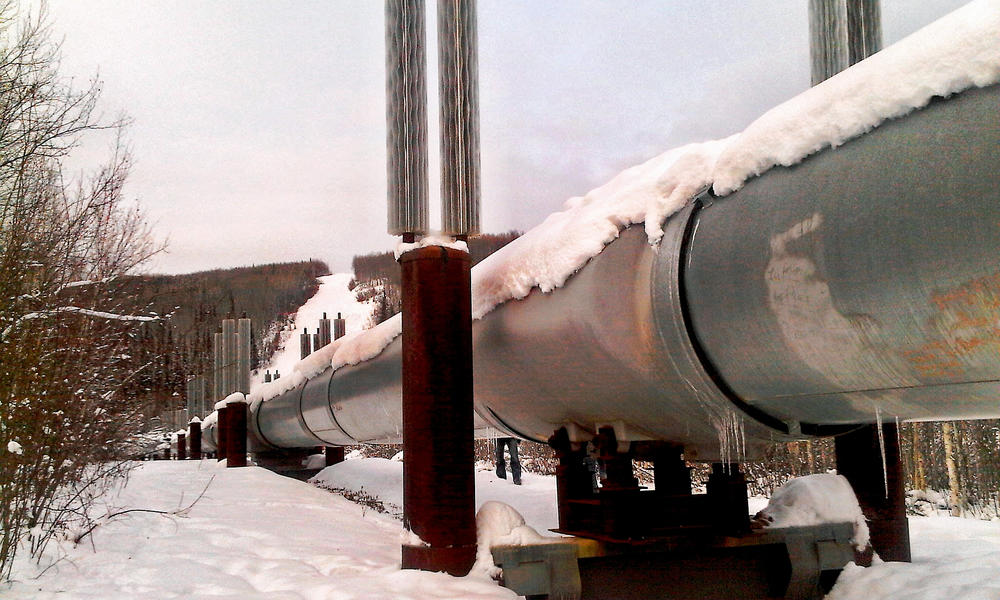 ←Estructuras
(Basantes, A., 2020)
© Peter Ewins / WWF-Canadá
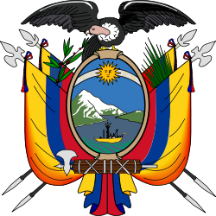 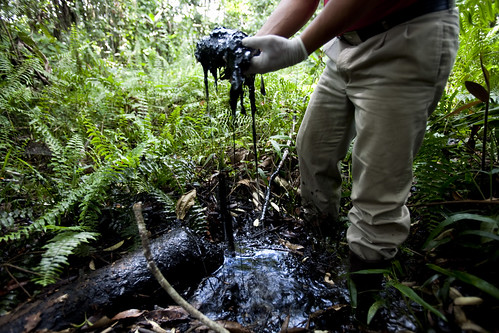 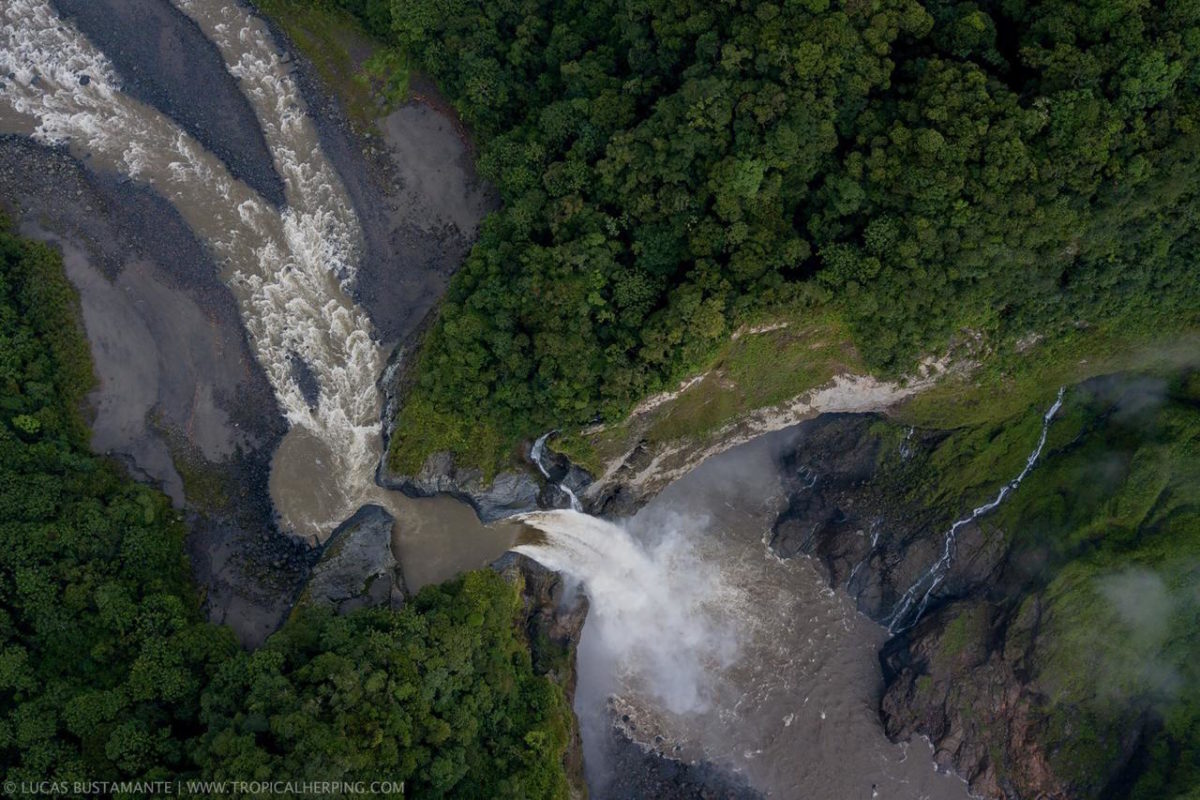 En Ecuador:
Desperdicios de Chevron Texaco
Ruptura de oleoductos en la cascada San Rafael
(Bennett, C., 2010)
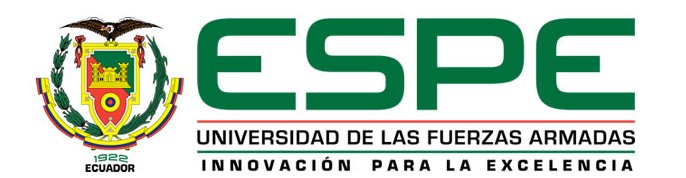 © Lucas Bustamente / @tropicalherping
(Becerra, et al., 2013) (Guerra, 2020) (Fontaine, 2003) (Bennett, C., 2010) (Basantes, A., 2020)
3
Estrategias de remediación
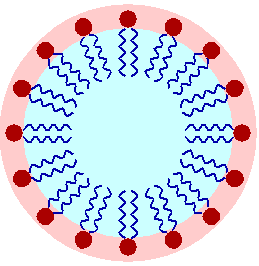 (Gilbert, S., 2004)
Surfactante
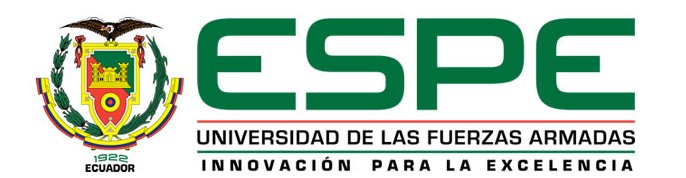 (Chukwunonso et al., 2019) (Naeem & Akhram, 2019)
4
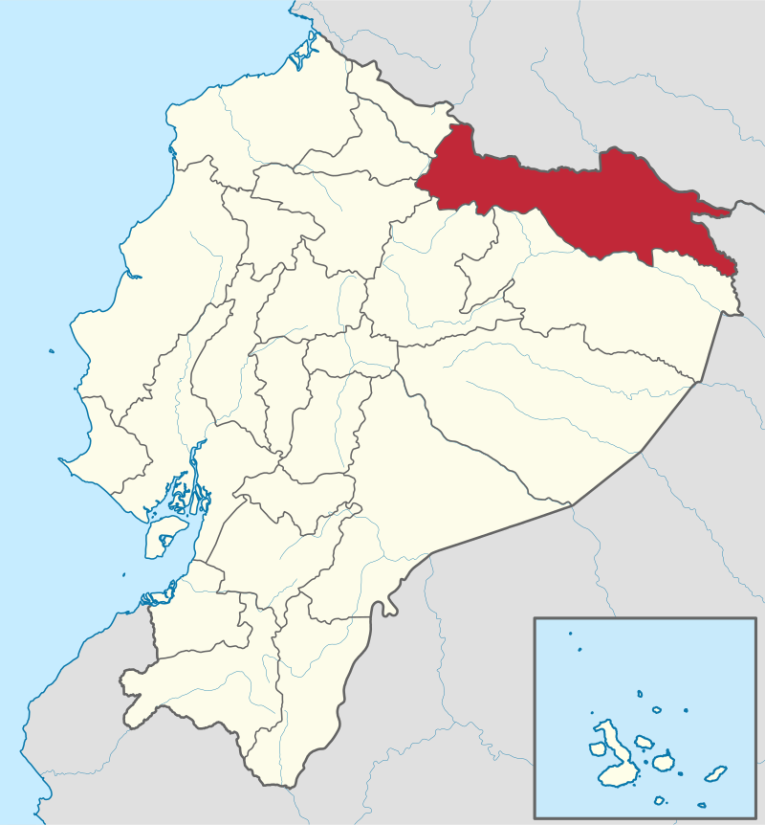 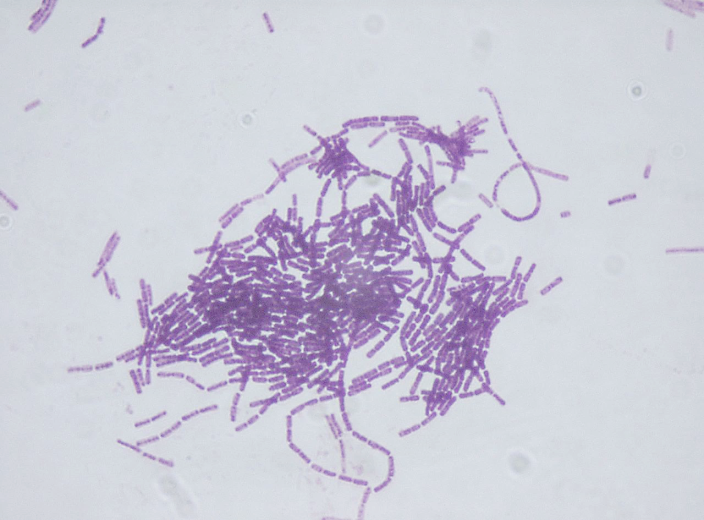 Bacillus thuringiensis (Bt)
Bacteria Gram positiva, entomoparásita (coleóptera y lepidóptera)
Fuentes de aislamiento: suelo, agua, superficies vegetales y restos de insectos
100X
(Sahay, 2013)
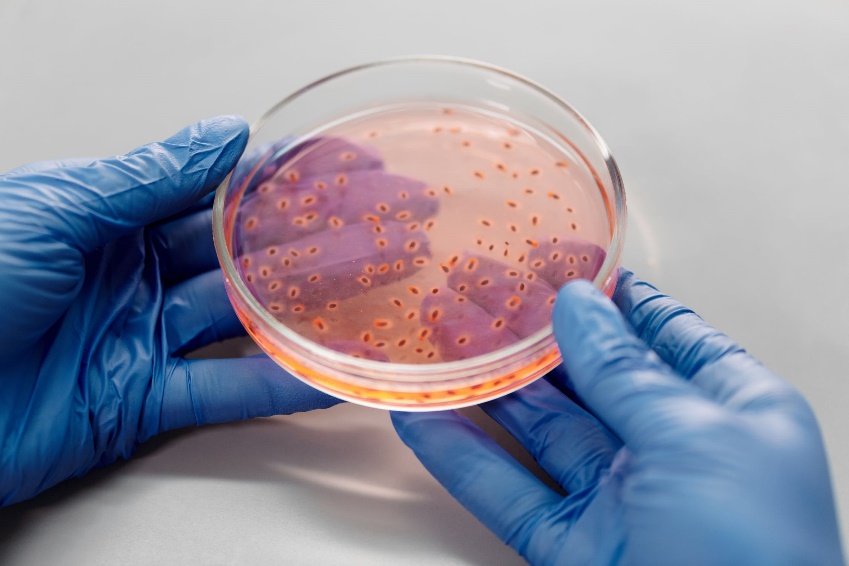 (TUBS, 2011)
Bacillus spp. utilizando HTPs como fuente de carbono
(Jenner, E., 2021)
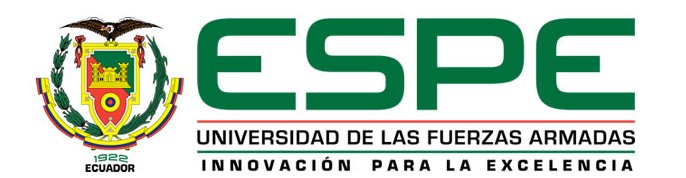 (Green, 2008) (Sansinenea, 2012) (Maddela, et al., 2015) (Maddela, et al., 2016)
5
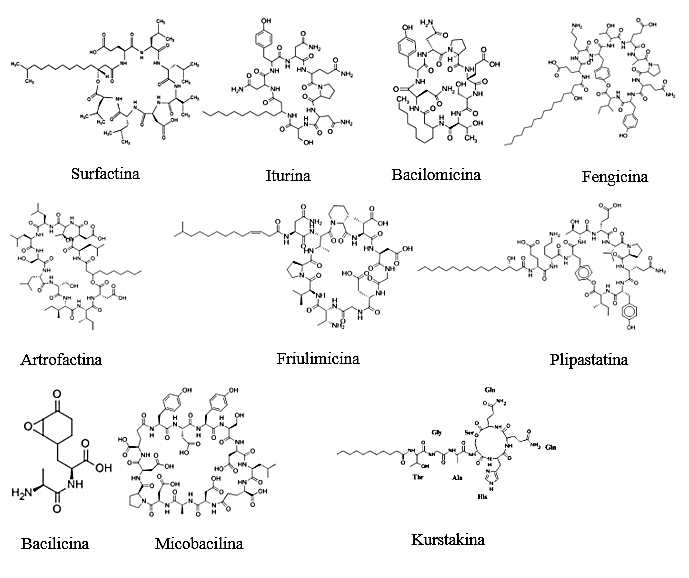 Lipopéptidos
(Malviya, D., et al., 2020)
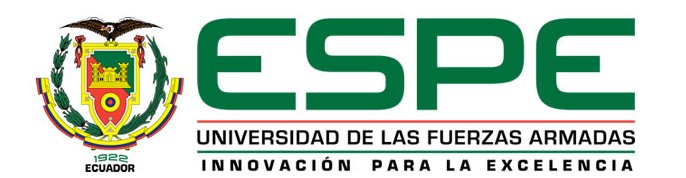 (Malviya, D., et al., 2020) (Geissler, M., et al., 2019)
6
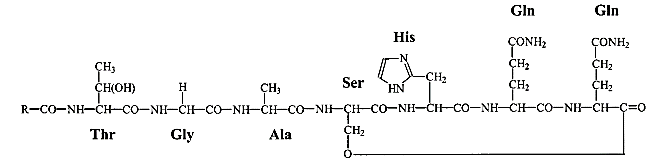 Kurstakinas
(Hathout, et al., 2000)
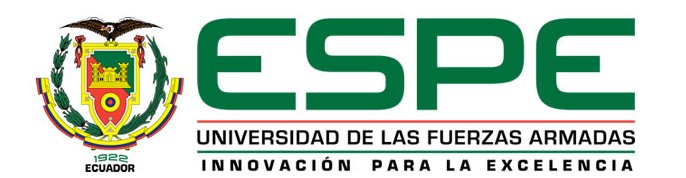 (Hathout et al., 2000) (Béchet et al., 2012)
7
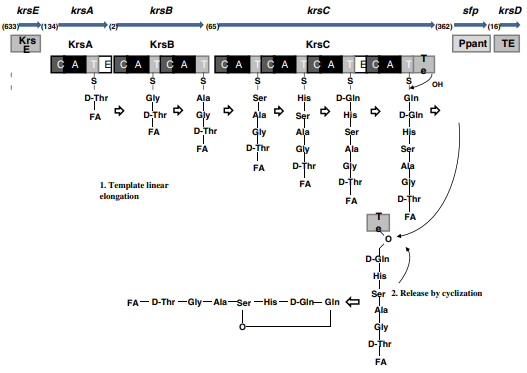 (Béchet et al., 2012) / © Springer – Verlag 2012
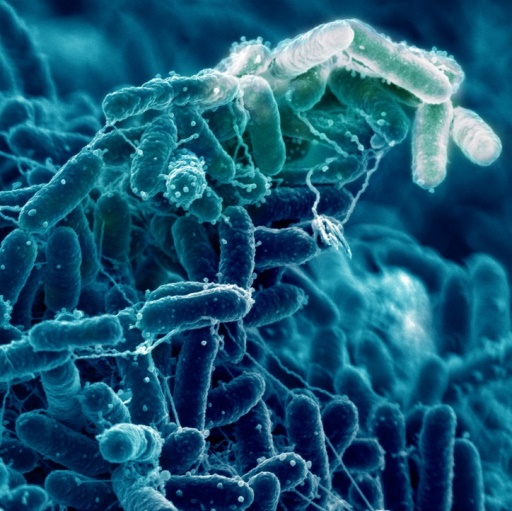 Pacific Northwest National Laboratory CC BY 2.0.
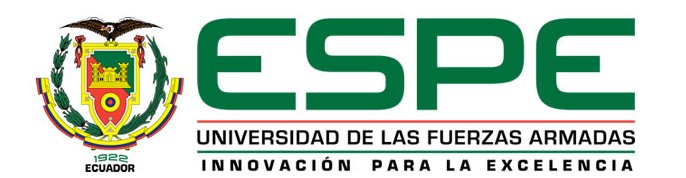 (Abderrahmani et al., 2011) (Tapi et al., 2010) (Béchet et al., 2012) (Diallo et al., 2019)
8
OBJETIVOS
General:

Diseñar un constructo génico que potencie la expresión de lipopéptidos de la familia kurstakinas en Bacillus thuringiensis para su aplicación como biosurfactantes.
 

Específicos:

Analizar secuencias promotoras y plásmidos para su aplicación en la modificación de Bacillus thuringiensis.

Establecer la secuencia del constructo y su integración por recombinación homóloga mediante el uso de softwares bioinformáticos. 

Definir protocolos para ejecutar la modificación en laboratorio y la obtención de kurstakinas para aplicarlas en terrenos contaminados.
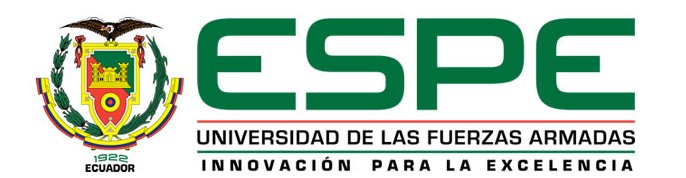 9
MATERIALES Y MÉTODOS
Identificación de la secuencia consenso de krs
(NCBI, 2021)
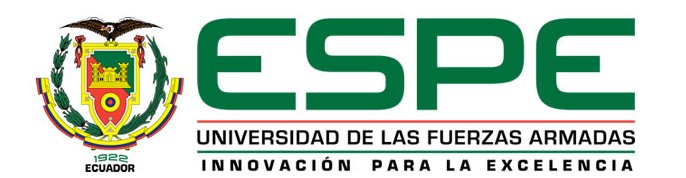 10
Caracterización de dominios y sustratos de los presuntos genes del locus krs
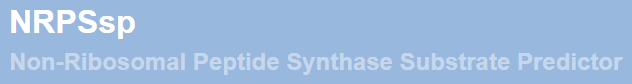 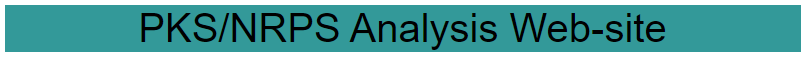 (Prieto et al., 2012) http://www.nrpssp.com/execute.php
(Bachmann & Ravel, 2009) http://nrps.igs.umaryland.edu/
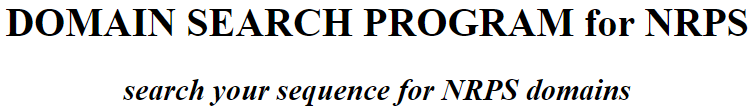 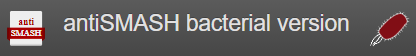 (Anand et al., 2010) http://www.nii.ac.in/~zeeshan/search_only_nrps.html
(Blin et al., 2019) https://antismash.secondarymetabolites.org/#!/start
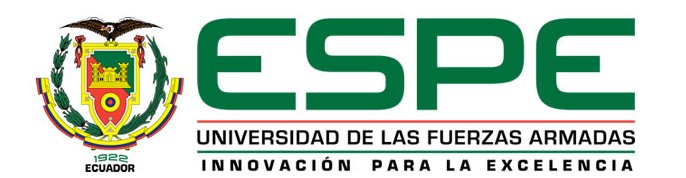 11
Concatenación de secuencias, alineamiento múltiple y construcción de un árbol filogenético
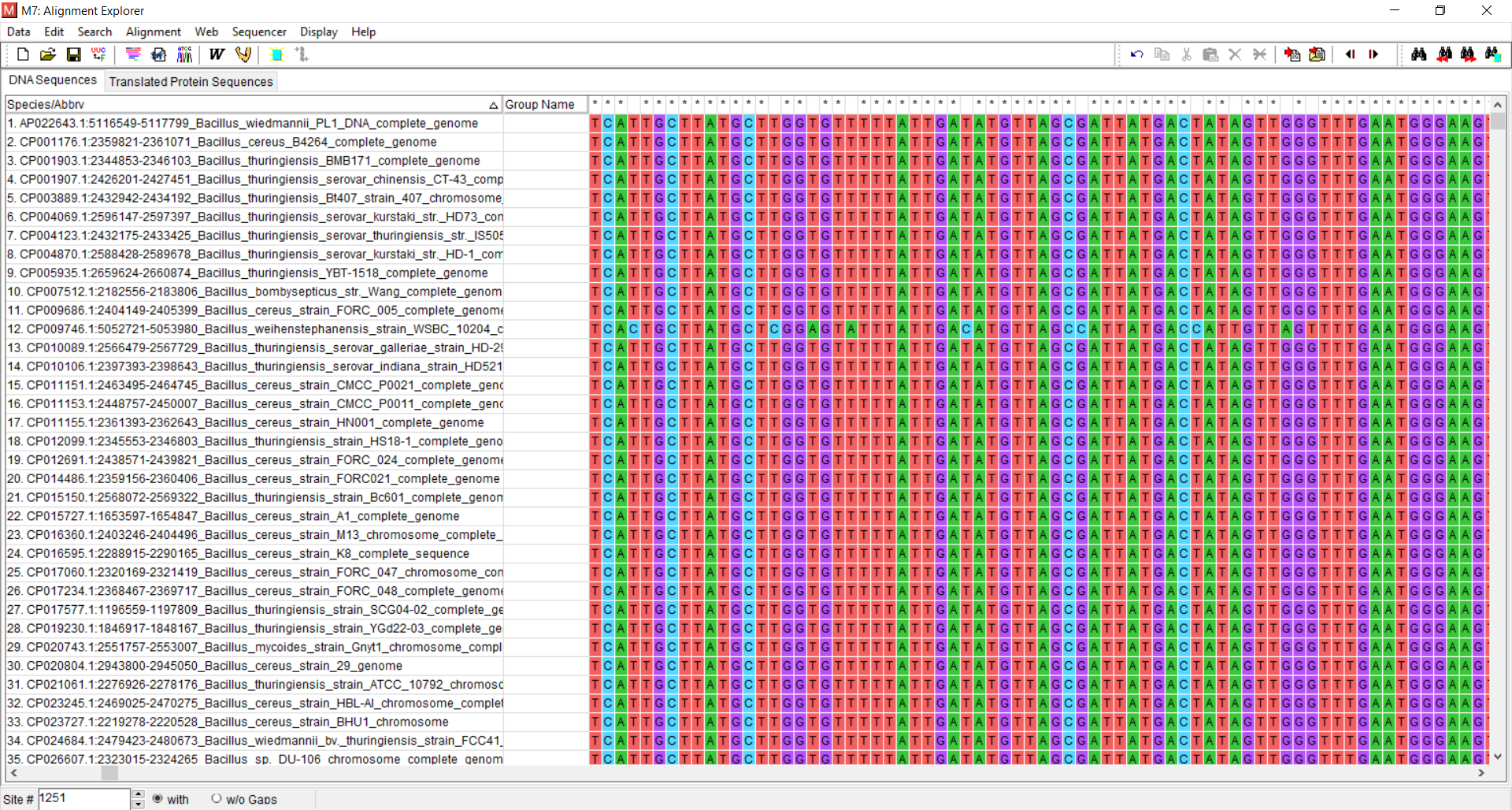 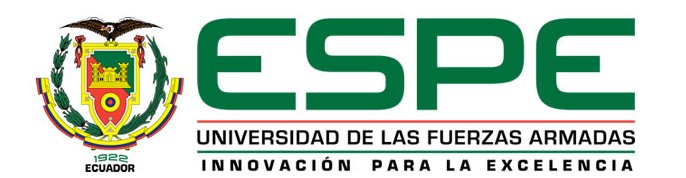 12
Selección y anotación del plásmido
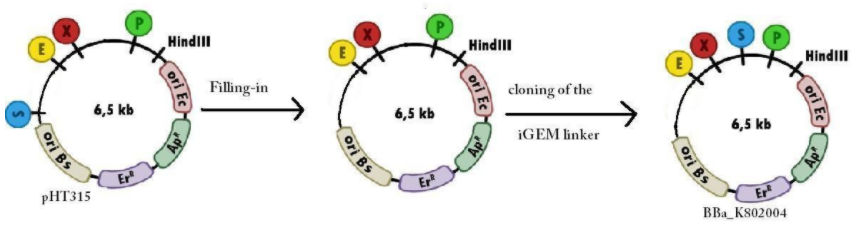 (Ioana, 2012)
Ausencia de mapas de plásmidos - Parte BBa_K082004 de iGEM seleccionada
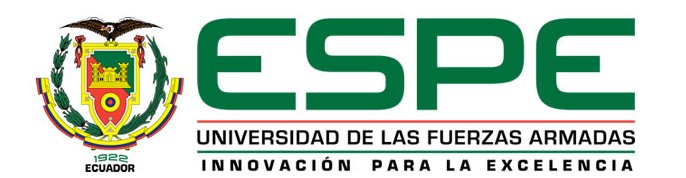 13
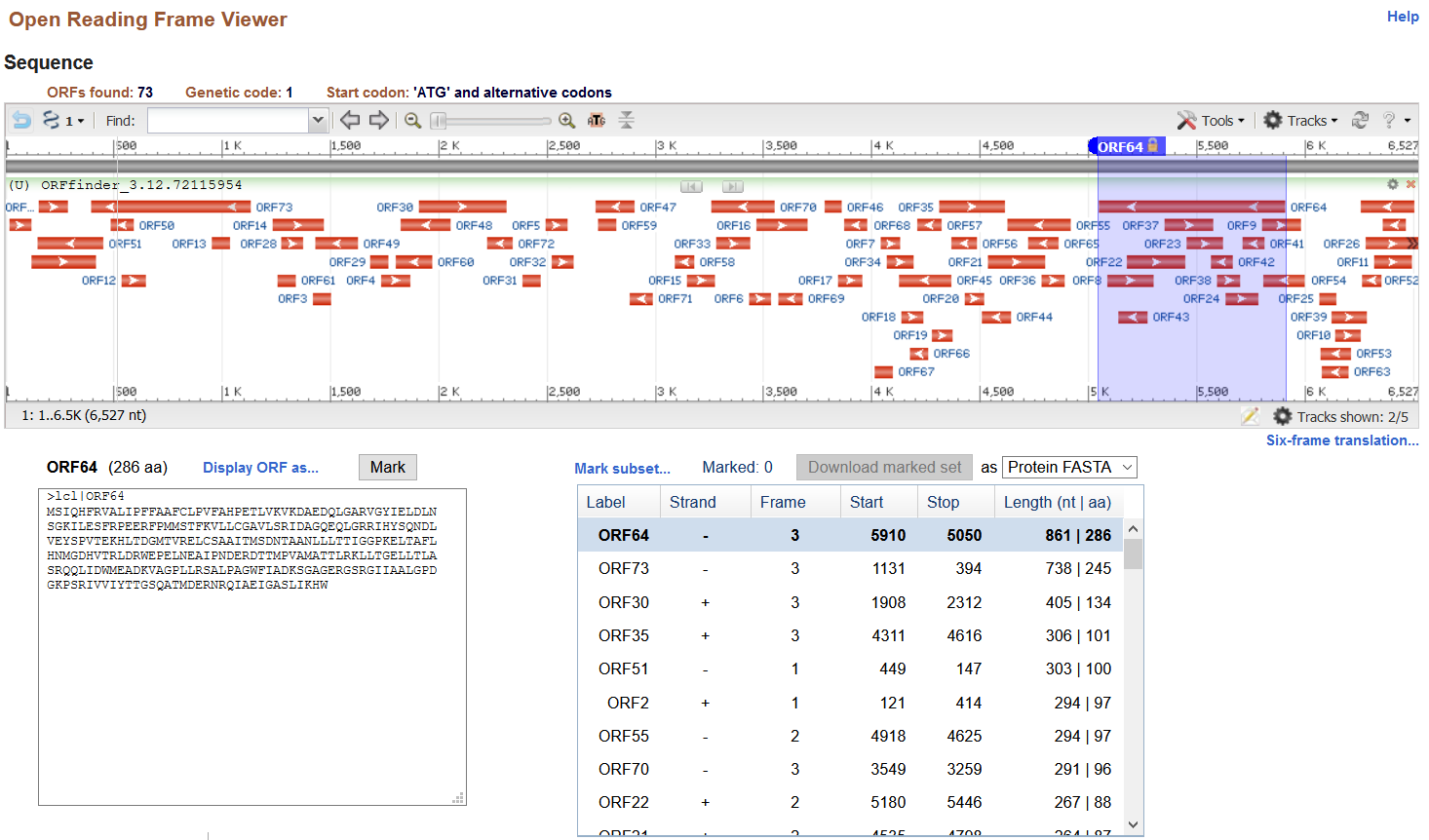 (NCBI, 2021)
La predicción y anotación de genes: ORF Finder y GeneMarks2
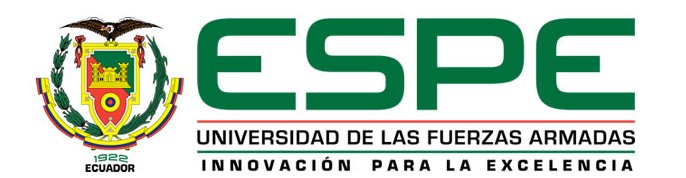 14
Análisis transcriptómico de RNA-seq proveniente de Bacillus thuringiensis serovar chinensis CT-43
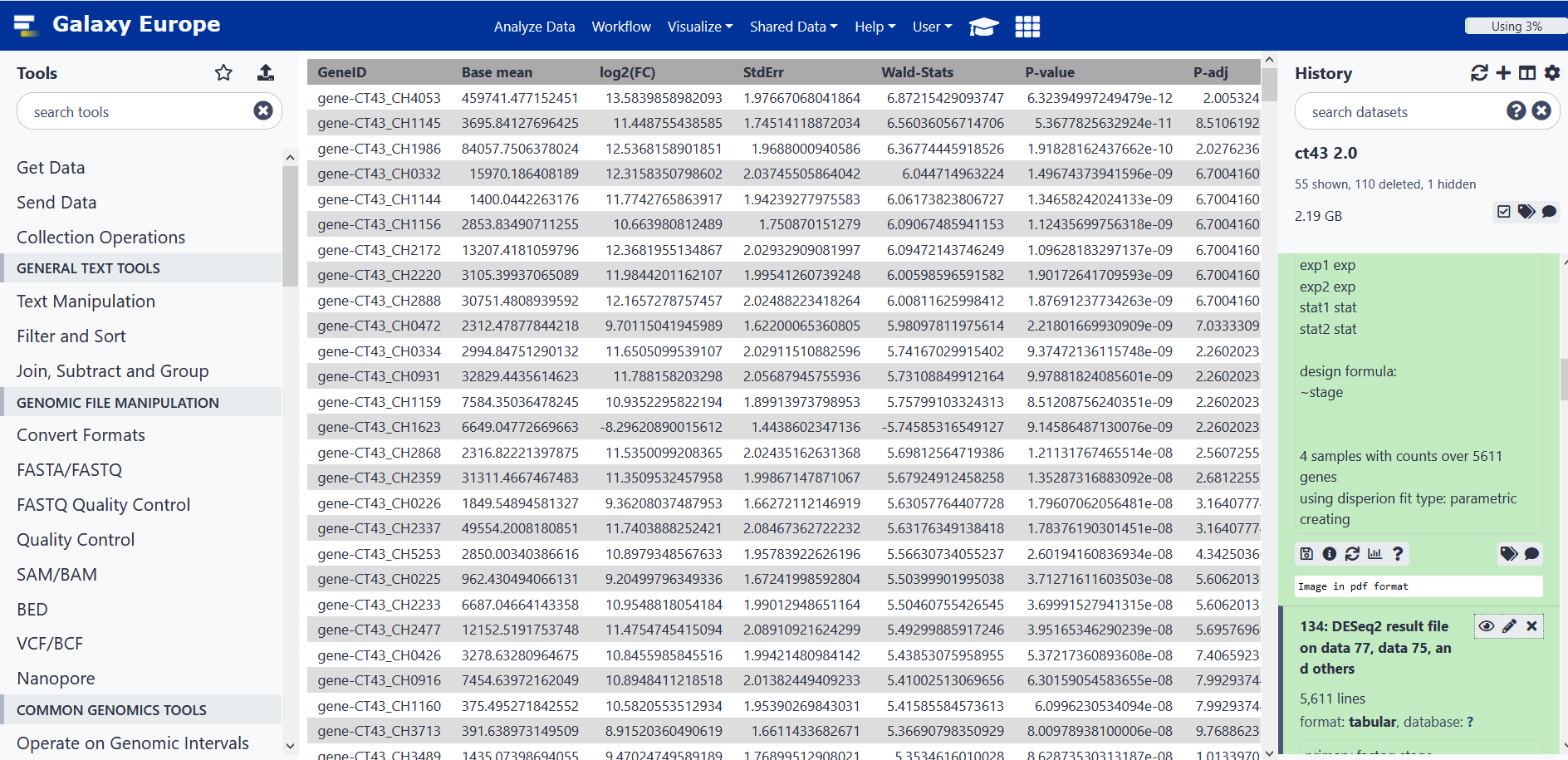 Secuencias de RNA-seq corresponden a distintos tiempos de crecimiento: 7h, 9h, 13h y 22h
(Galaxy Project, 2021)
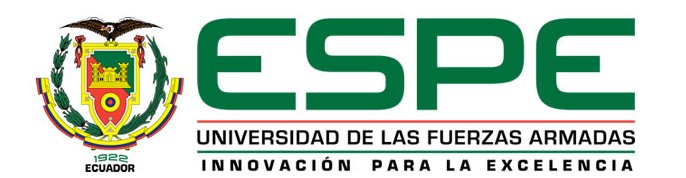 15
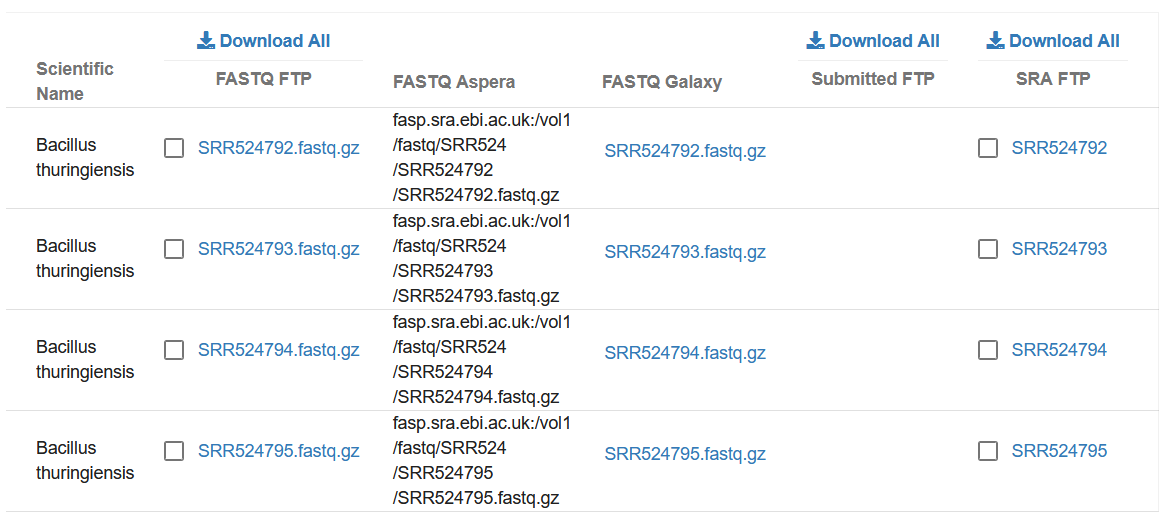 Datos RNA-seq obtenidos de ENA
(ENA, 2021)
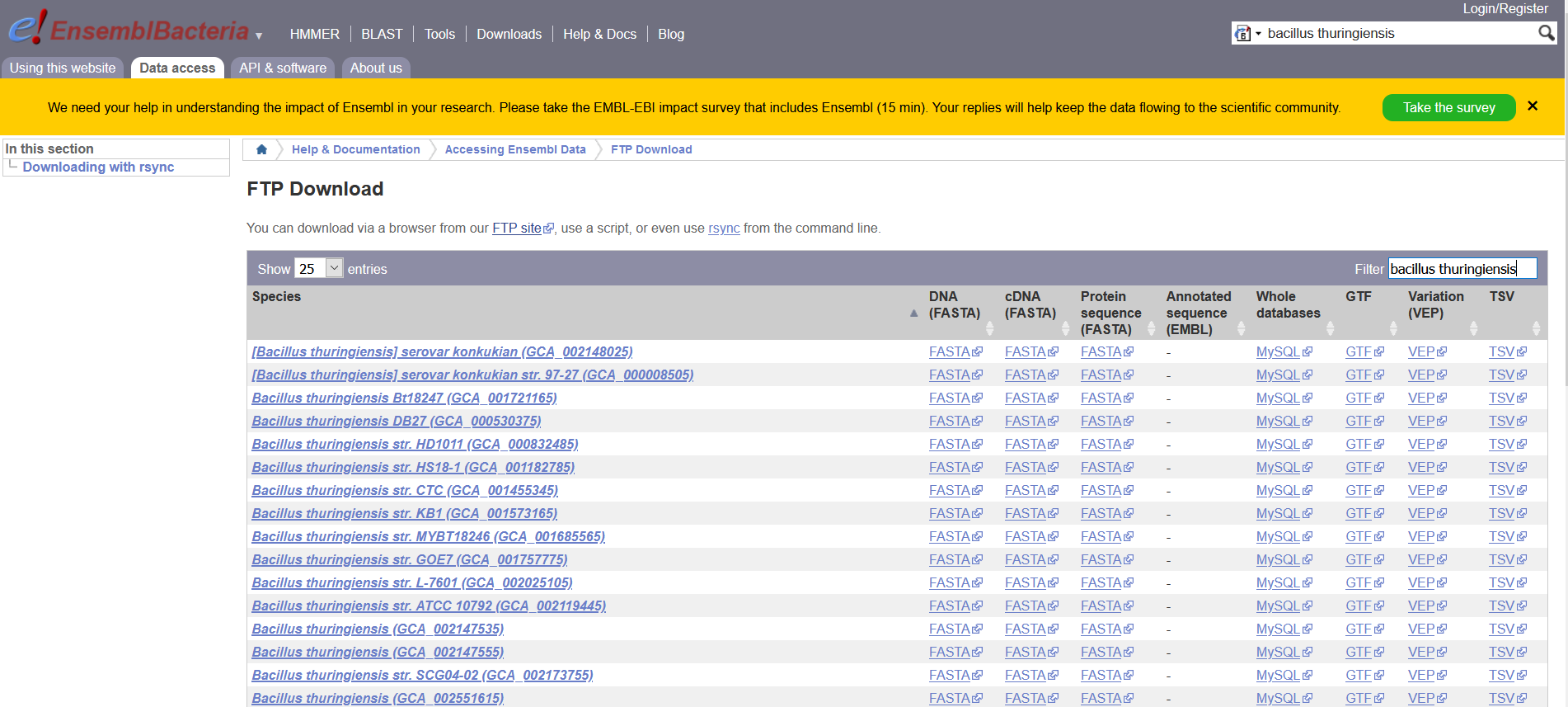 Datos de anotación obtenidos de Ensembl Bacteria y Genbank
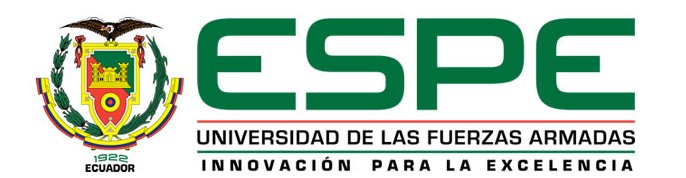 (Ensembl bacteria, 2021)
16
(Wang et al., 2013)
(Wang et al., 2013)
Trimmomatic y Bowtie2 (Galaxy)
Esquema de análisis transcriptómico
HTseq-count (Galaxy)
DESeq2 (Galaxy)
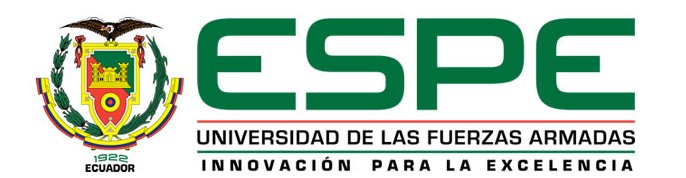 17
Establecimiento del constructo génico
1. PCR in silico de promotor candidato y gen krsE
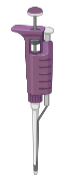 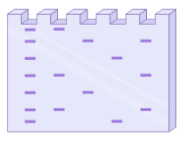 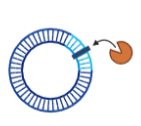 2. Digestión de plásmido con enzimas de restricción y ligación de las partes
3. Integración aguas arriba del operón krs mediante recombinación homóloga (in silico)
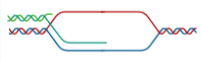 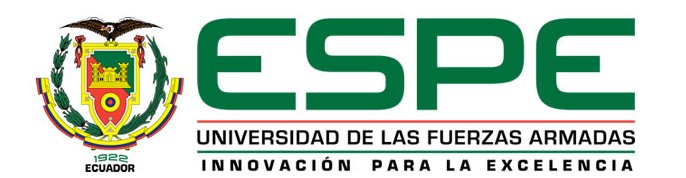 18
RESULTADOS Y DISCUSIÓN
Secuencia consenso del locus krs
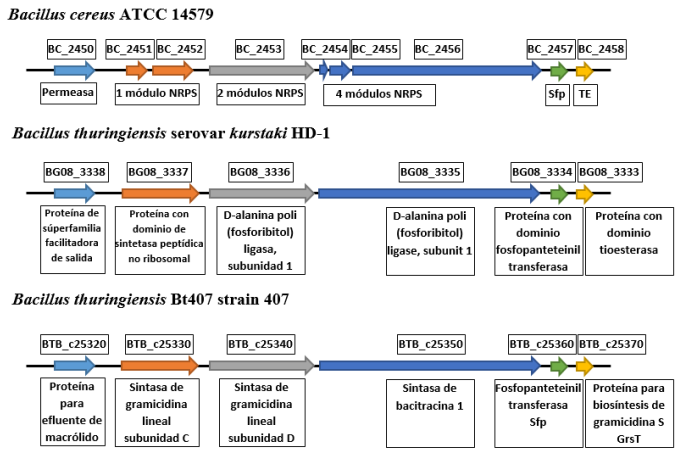 Esquema de correspondencia de potenciales genes de operón krs en distintos genomas
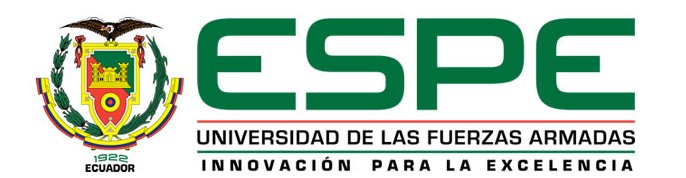 19
Módulos y sustratos de las NRPS definidas para kurstakinas
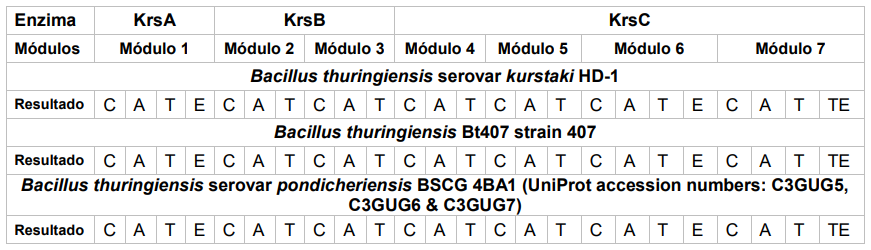 Dominios de cada enzima NRPS generados por análisis bioinformático. C: condensación, A: adenilación, T: tiolación, E: epimerización, TE: tioesterasa
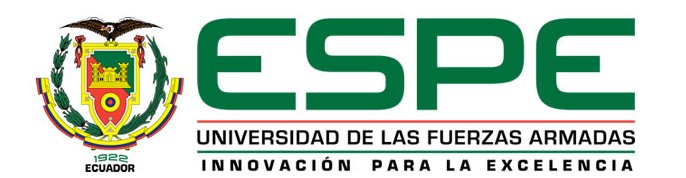 20
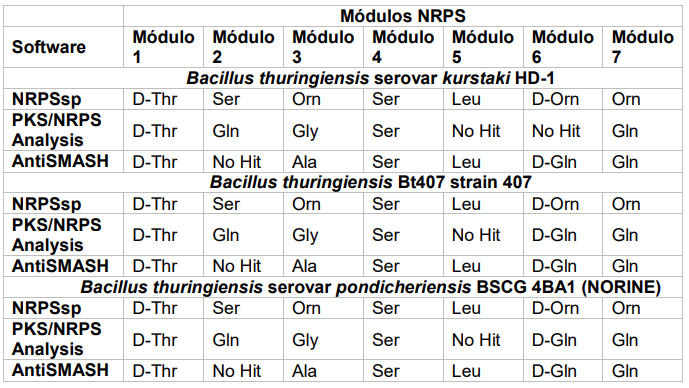 Potenciales sustratos de cada módulo – Aminoácidos que formarían el lipopéptido
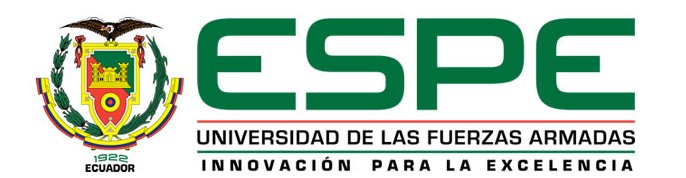 21
Estructura de kurstakina obtenida de NORINE
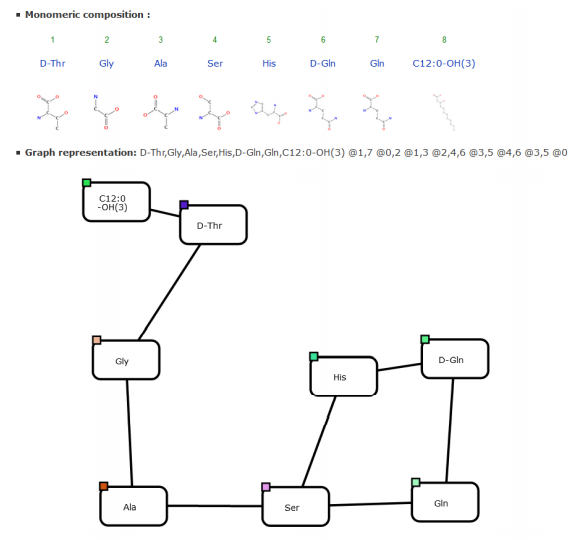 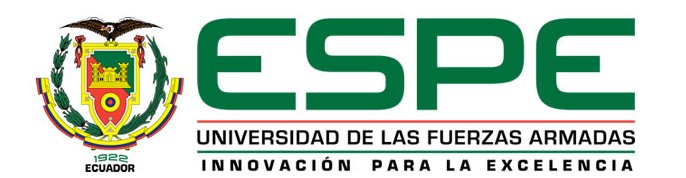 22
Locus krs distribuido en el grupo Bacillus cereus (BLAST 2020) y árbol filogenético
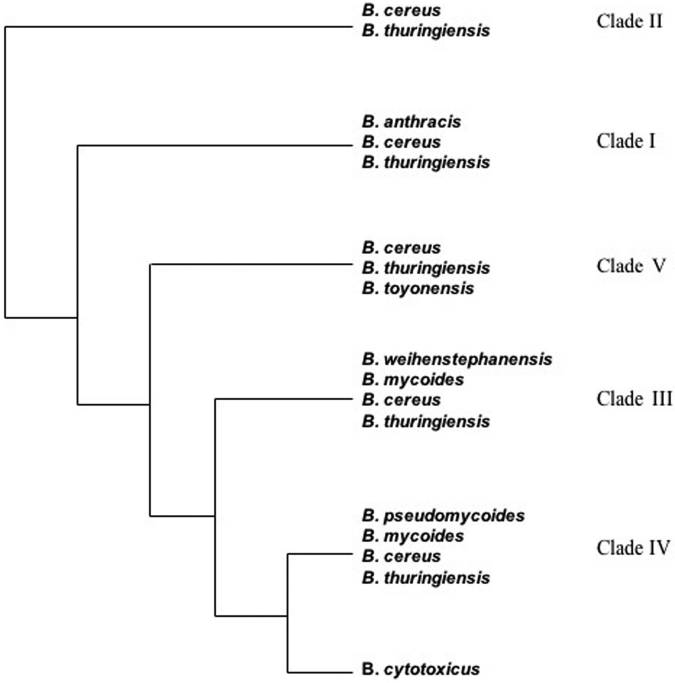 Identidad: >80%
Cobertura: >85%
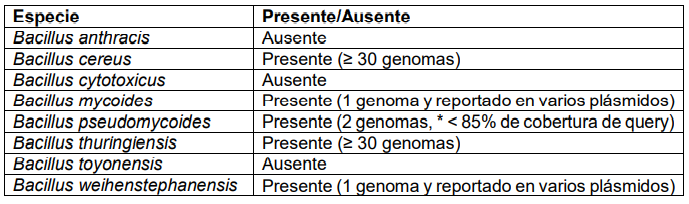 Distribución del locus krs en especies del grupo Bacillus cereus. Actualización de (Gelis et al., 2016).
Organización del grupo Bacillus cereus. Sugerida por (Ehling-Schulz et al., 2019).
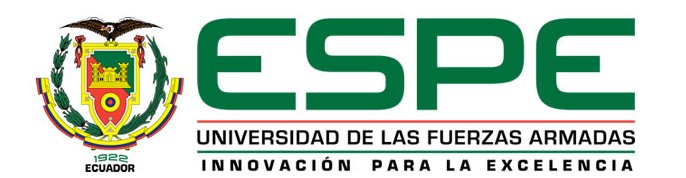 23
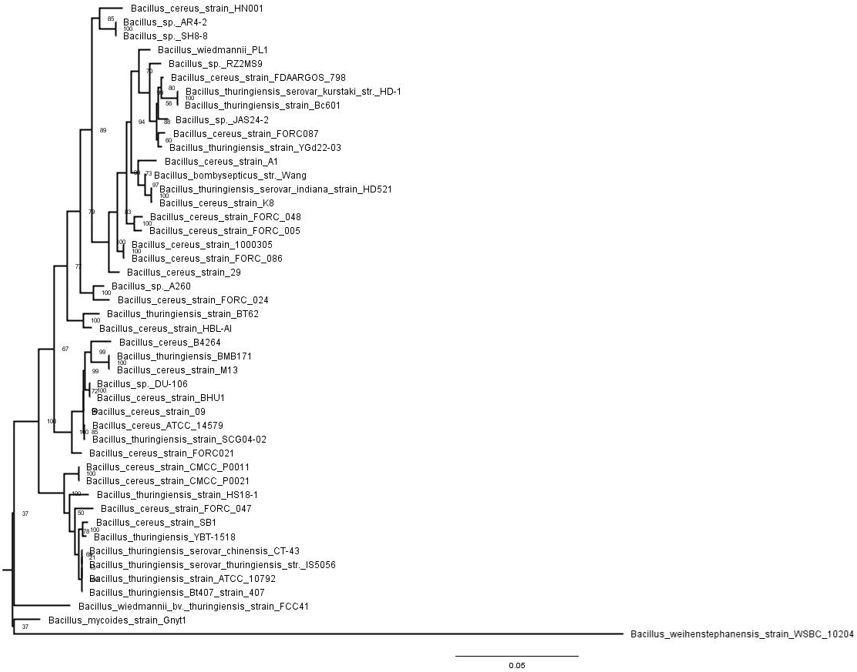 Operón krs conservado en cepas clado II: 
B. cereus/B. thuringiensis 
(Ehling-Schulz et al., 2019)
Clado II
Kurstakinas cumplirían rol ecológico en restos de lepidóptera y coleóptera (Dubois et al., 2012; Gelis-Jeanvoine et al., 2016)
Clado III
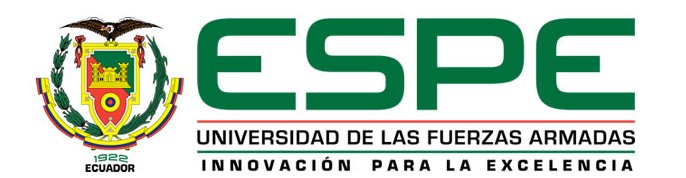 24
Vector anotado
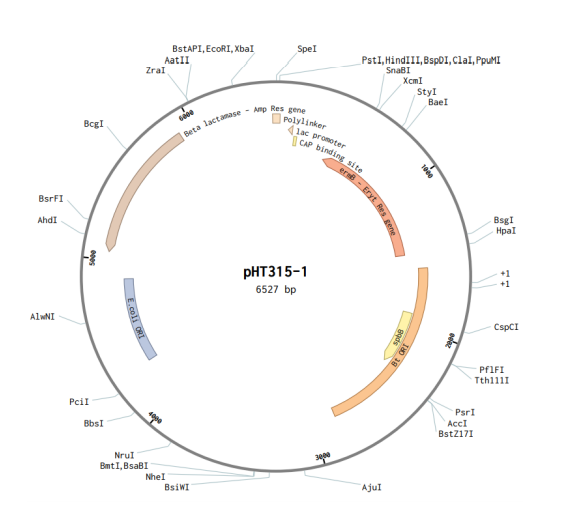 pHt315-1 anotado.
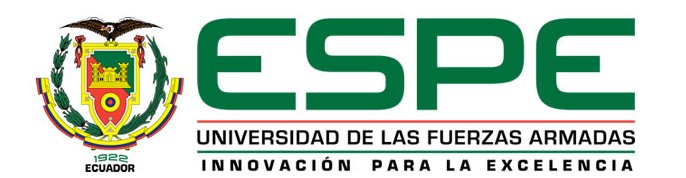 25
Análisis transcriptómico
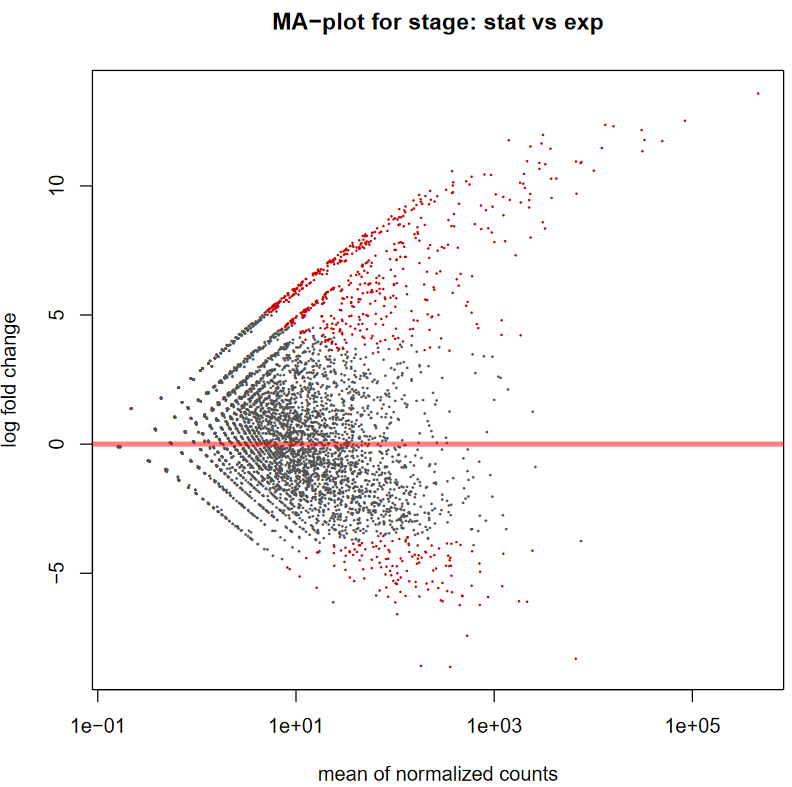 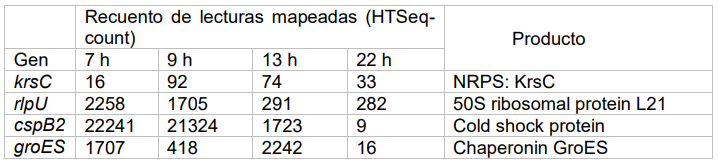 Lecturas mapeadas en cada punto de muestreo.
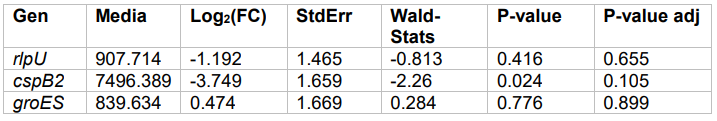 Resultados de expresión diferencial entre los periodos de crecimiento vegetativo y esporulación.
Gráfico MA-plot muestra la relación entre el log2(FC) vs media de las lecturas
.
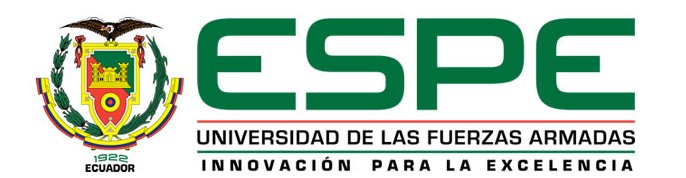 26
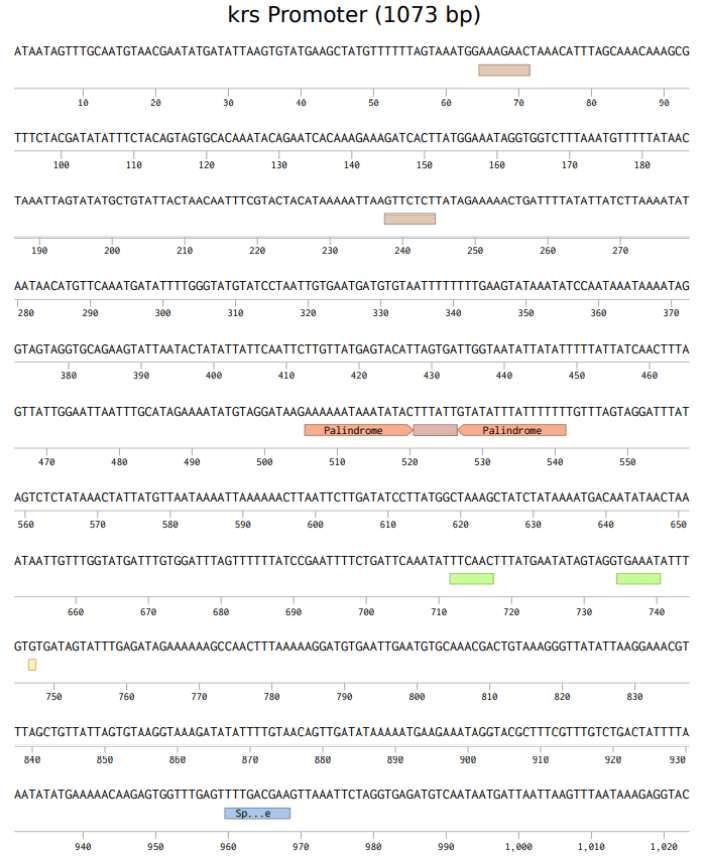 Ensamblaje del constructo
Sitios de unión factor SinR
Sección palindrómica: Potencial represor
Secuencia del promotor del operón krs. Descrita por (Gelis-Jeanvoine et al., 2016)
Sitios -35 y -10
Promotor: Factor sigmaF
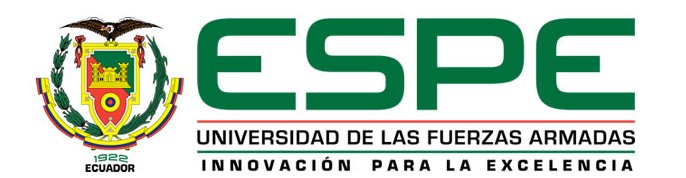 Sitios de unión factor Spo0A
27
Ensamblaje del constructo
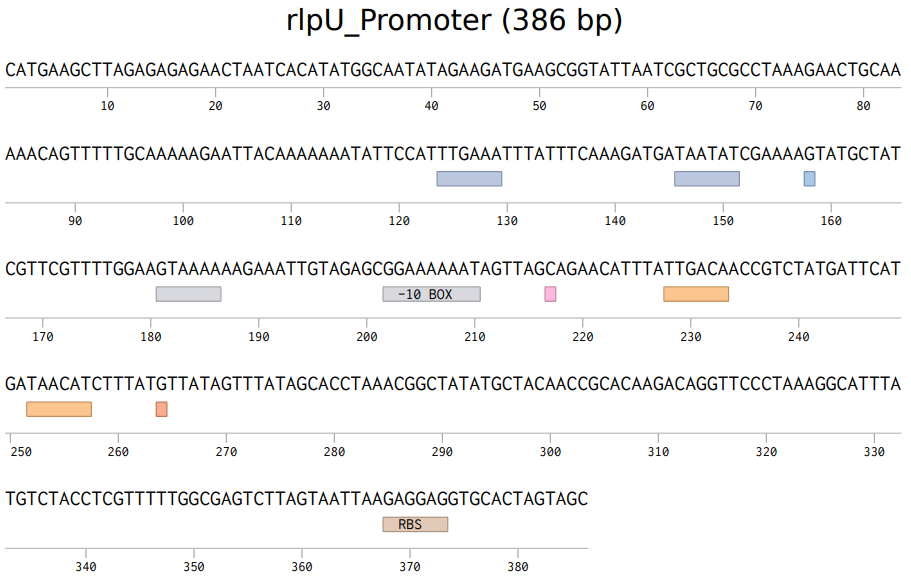 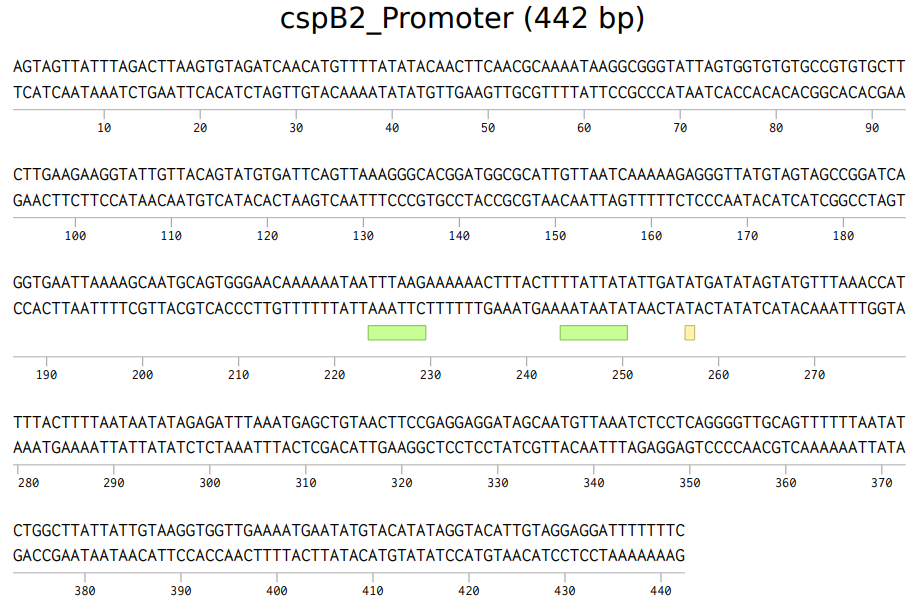 Promotor: Factor sigmaA
Promotor: Factor sigmaA
Promotor: Factor sigmaF
Promotor: Factor sigmaA
Sitio de unión de ribosoma
Secuencias de los promotores candidatos. Descritas por (Wang et al., 2013) y estimaciones en software bioinformáticos.
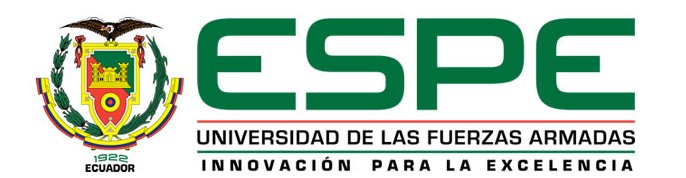 28
Ensamblaje del constructo
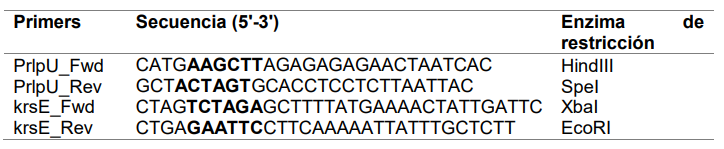 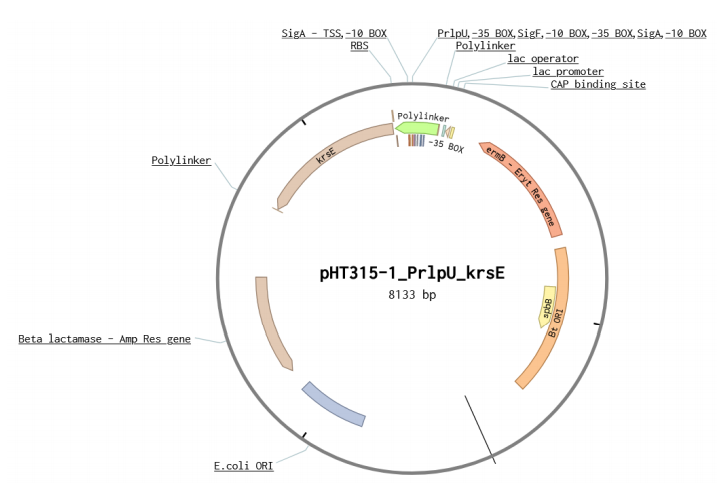 Cebadores diseñados para la integración del constructo.
Secuencias PrlpU y krsE integradas al plásmido pHT315-1.
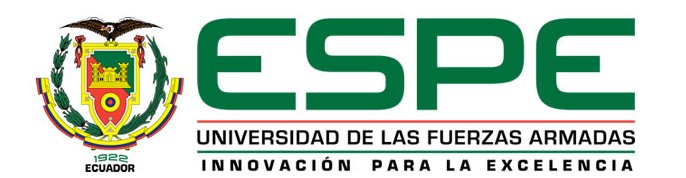 29
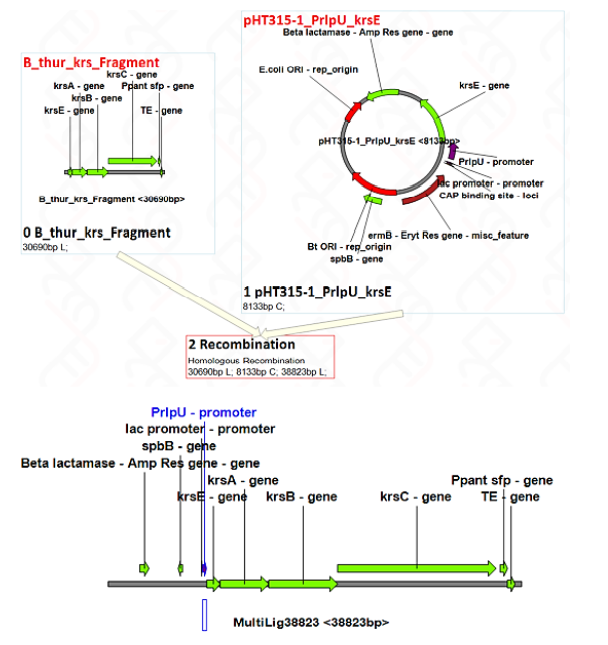 Simulación de la recombinación homóloga en MCDS.
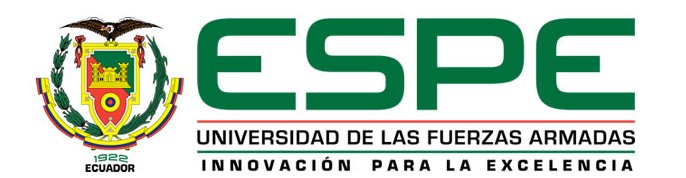 30
Protocolo propuesto
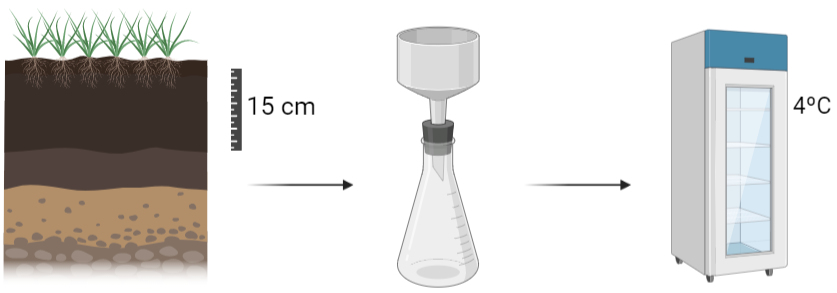 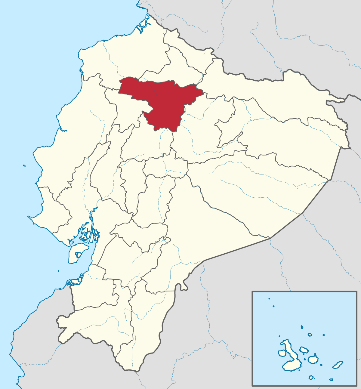 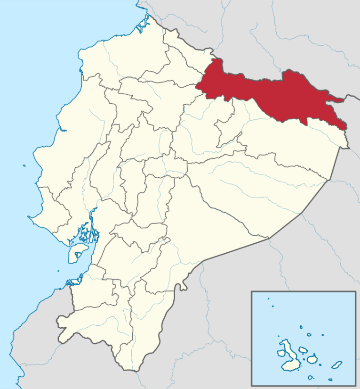 Muestreo de suelo
Florícolas de Pichincha (Narváez, 2015)
Sitios contaminados (Maddela, 2015)
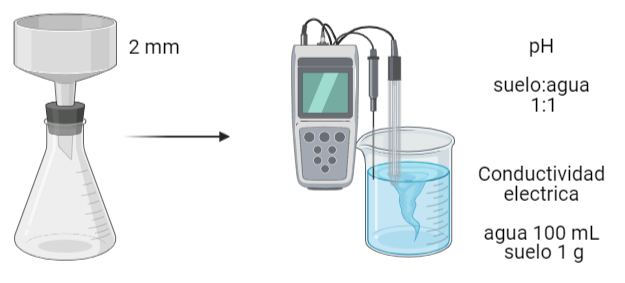 Caracterización fisicoquímica
(Nagaraju et al., 2009)
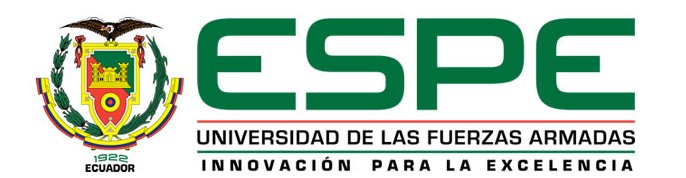 31
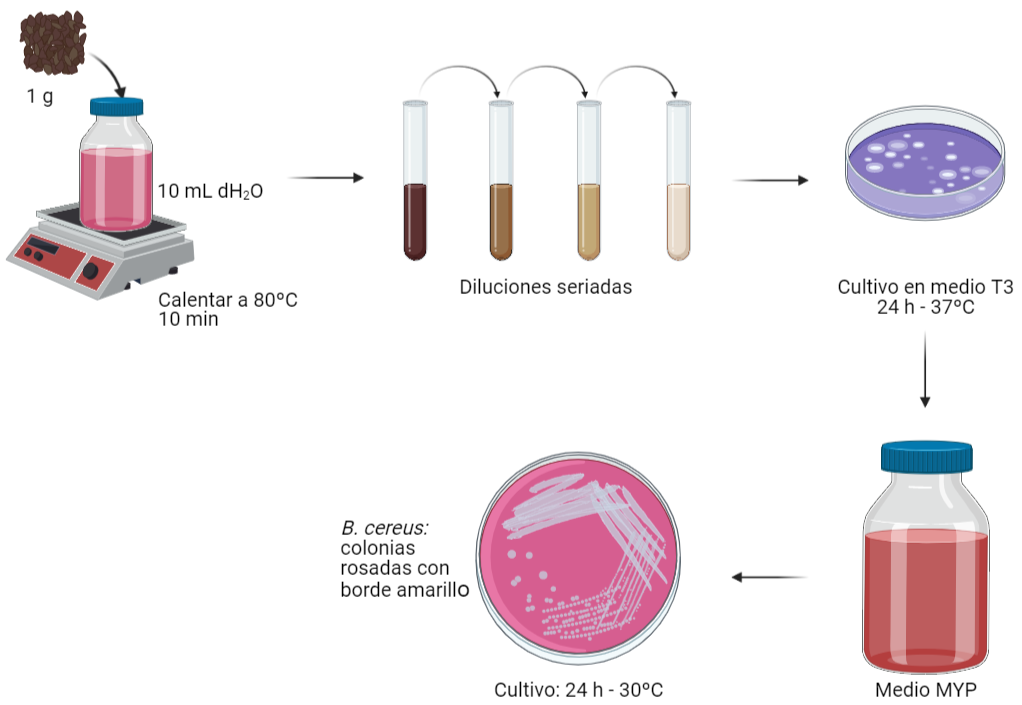 Aislamiento de la bacteria
(Rabha et al., 2017)
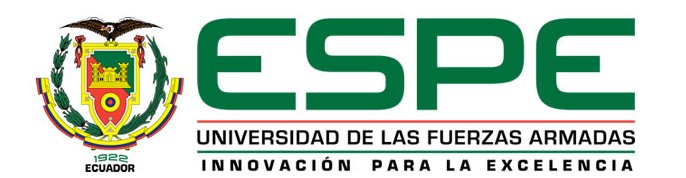 32
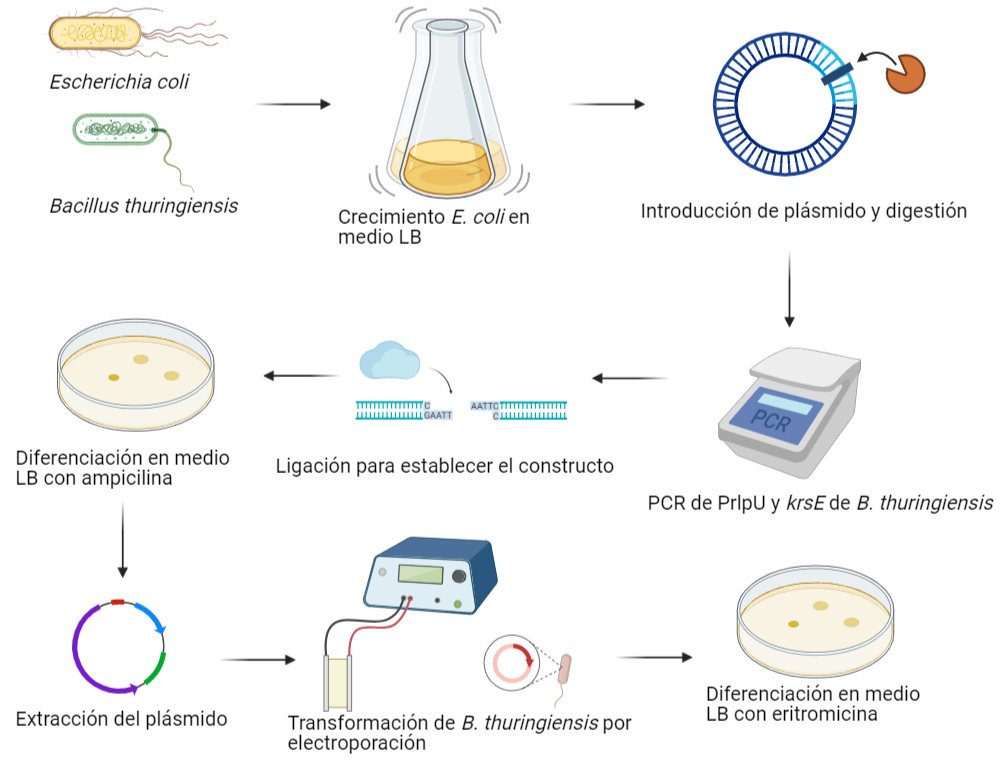 Transformación
(Gélis-Jeanvoine et al., 2016; Jiao et al., 2016)
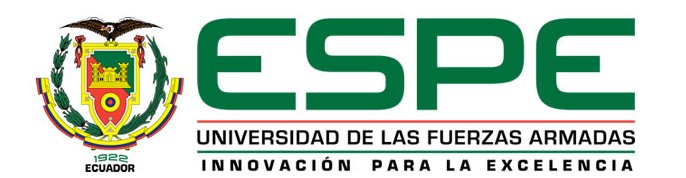 33
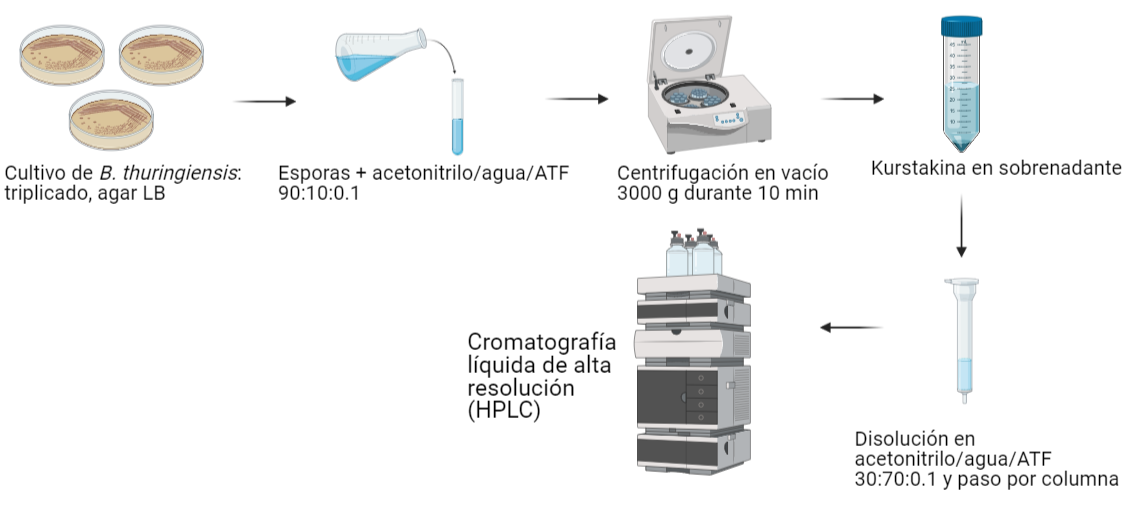 Obtención de kurstakina
(Hathout et al., 2000; Diallo et al., 2019)
Degradación de diésel
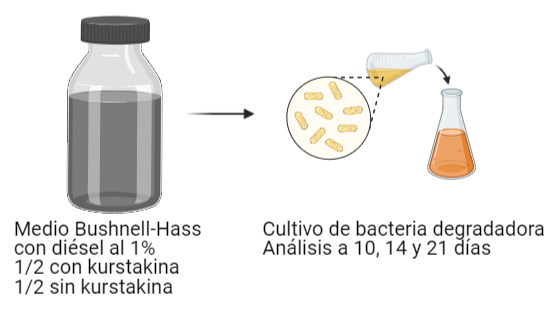 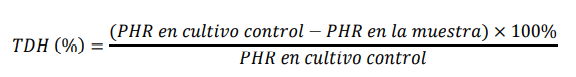 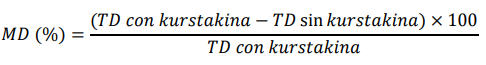 (Diallo et al., 2019)
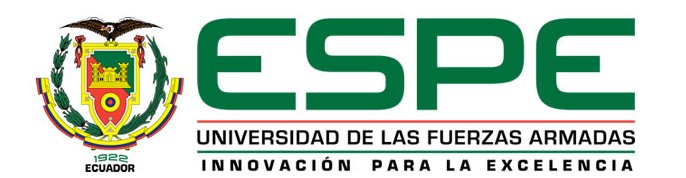 34
CONCLUSIONES
Genes codificantes de NRPS de kurstakinas se disponen como operón cuya expresión es dirigida por Pkrs, con longitud de 1.1 kb, y tiene sitios para unión de factores de transcripción que reprimen su actividad. Los productos de esta región son seis proteínas: KrsE, KrsA, KrsB, KrsC, Krs D (fosfopanteteinil transferasa) y TE (tioesterasa).


Potencializar la expresión génica del locus es viable y requiere, de acuerdo a este caso de estudio, el reemplazo de su promotor a través de integración en cromosoma bacteriano mediante recombinación homóloga. El plásmido pHT315-1 funciona como vector de transporte albergando el constructo que consiste en el promotor constitutivo fuerte PrlpU y la secuencia del gen krsE para la recombinación.


El proceso de ingeniería genética tiene potencial de realizarse en laboratorio con especies reportadas en Ecuador. Por lo tanto, los lipopéptidos obtenidos pueden emplearse en la remediación de sitios contaminados por hidrocarburos derivados del petróleo teniendo en cuenta la propiedad biosurfactante de kurstakina.
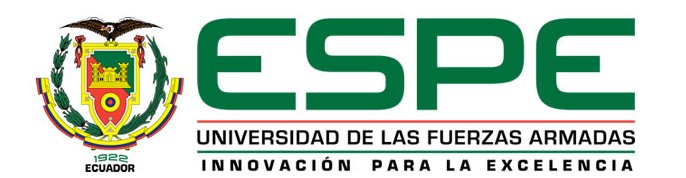 35
RECOMENDACIONES
Se sugiere comparar en procedimiento experimental la efectividad de pHT315 frente a otros plásmidos, como pBta, cuya aplicación se ha reportado como diversificada dentro del género Bacillus y que, además, permitiría el control de su prevalencia dentro de la bacteria por su naturaleza termosensible.


Es recomendable la puesta en marcha de la técnica generada por Dimkic y su equipo (2017) con el fin de sacar el mayor provecho al biosurfactante extrayéndolo tanto desde las esporas como del sobrenadante del medio de cultivo.
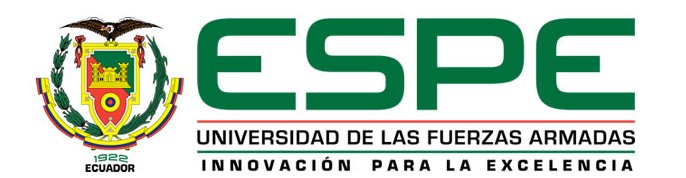 36
AGRADECIMIENTOS
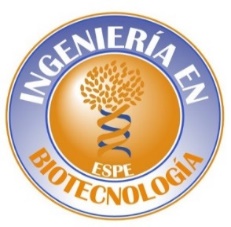 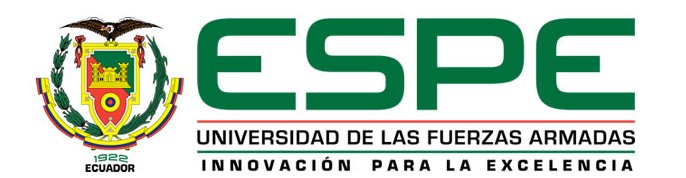 Alma Koch, Mgs.
Directora del proyecto
Francisco Flores, PhD.
Revisor del proyecto y oponente
Karina Ponce MSc.
Directora de Carrera
Mis padres, amigos y familiares
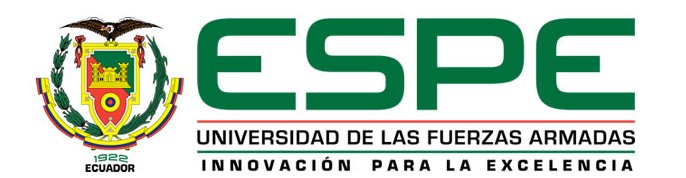 37